Shree M & N Virani Science College (Autonomous) An affiliated to Saurashtra UniversityDepartment of Industrial Chemistry
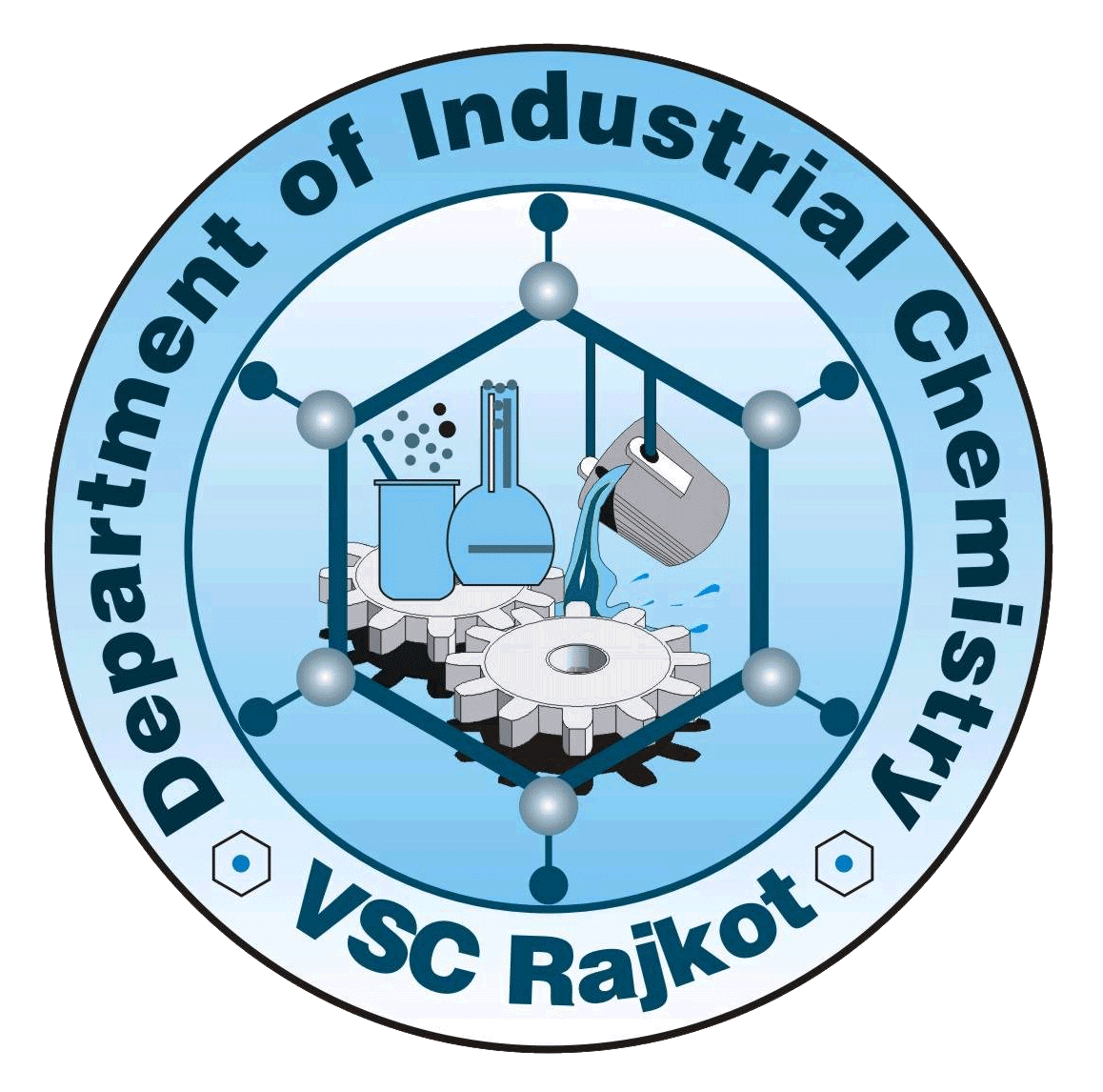 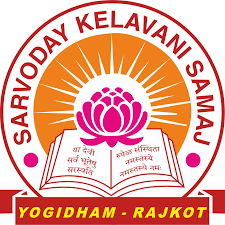 ITPR/ Seminar Presentation
Macleods Pharmaceuticals Ltd.


Prepared By,
Sarvaiya Karmdeepsinh R.
19BIC041
Semester:-V
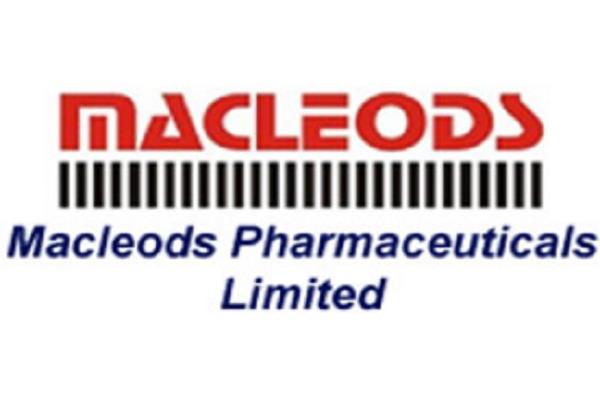 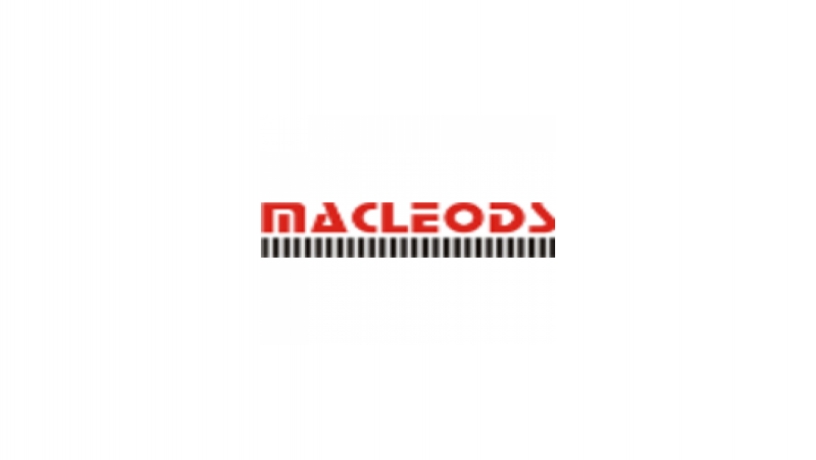 WEL-COME
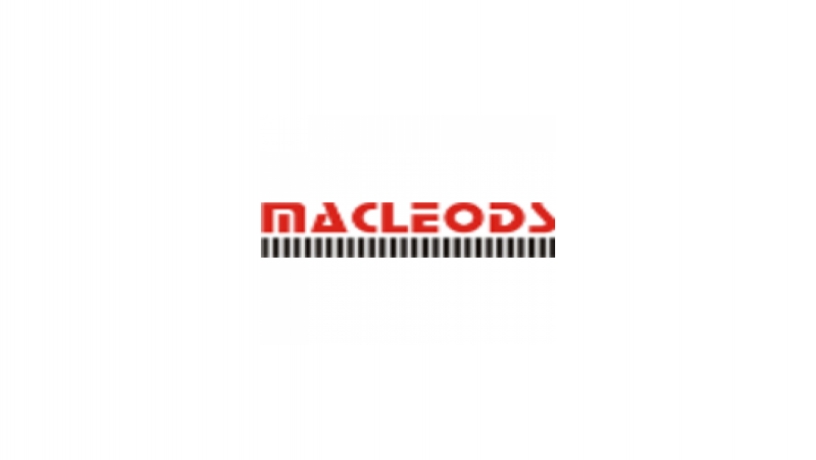 OUTLINE
Introduction 
 Board of Directors 
 Milestone
 Manufacturing plant 
 Timeline
 Global Presence
 Medicine & Uses
 Vision and Mission
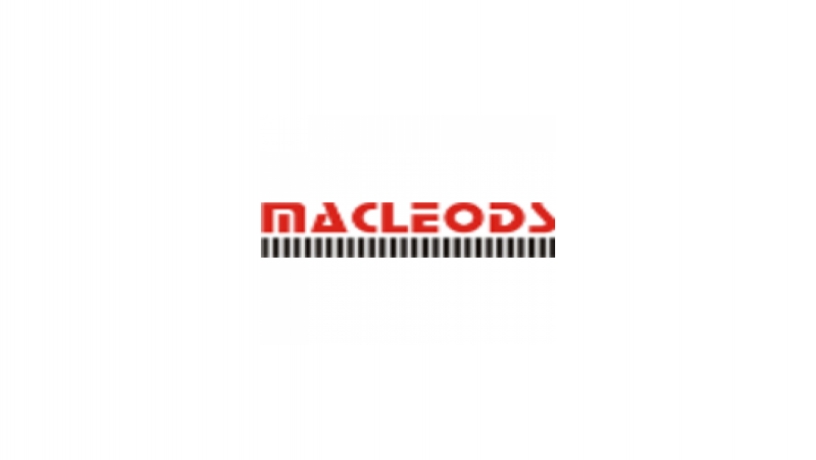 INTRODUCTION
Established in 1986, we specialise in the development and manufacturing of APIs and finished dosage pharmaceutical formulations. Our values transcend mere profits and guide us in fulfilling our responsibility towards society.
What truly sets us apart from many others in the Indian pharmaceutical space is a unique and diversified product portfolio! Our India operations comprise of several business units that focus on specific therapeutic segments and share strong bonds with the medical fraternity, thus enhancing market penetration along the way. Today, many of these business units have brands that have become market leaders themselves. 
company produces generics for a range of diseases including asthma osteoporosis and diabetes.
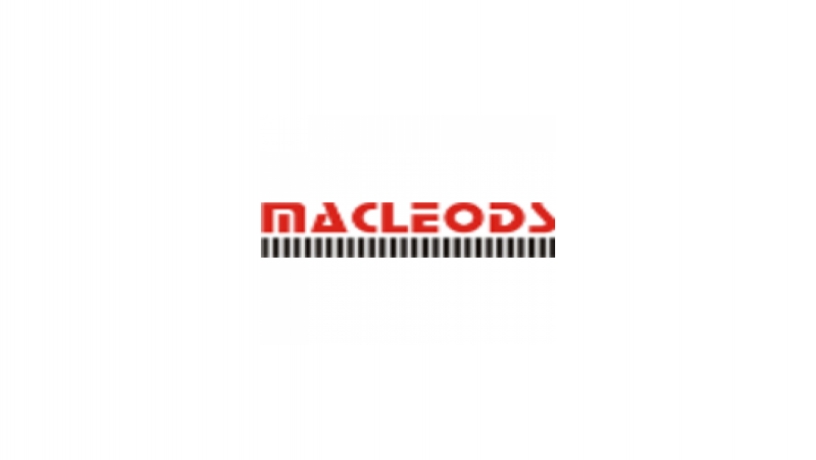 BOARD OF DIRECTORS
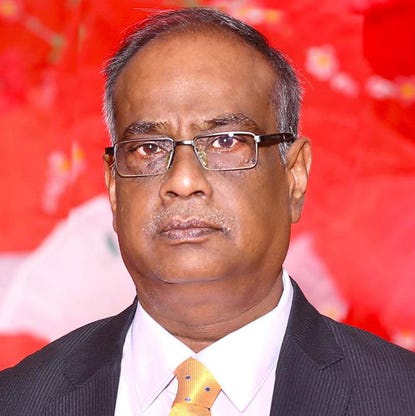 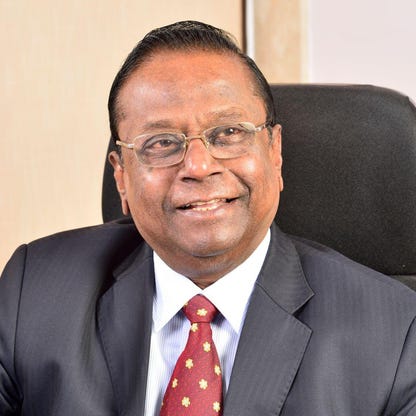 Banvarialal Bawari 

Managing director of macleods
 pharmaceuticals.
Girdharilal Bawari 

Chairmen of Macleods 
Pharmaceuticals.
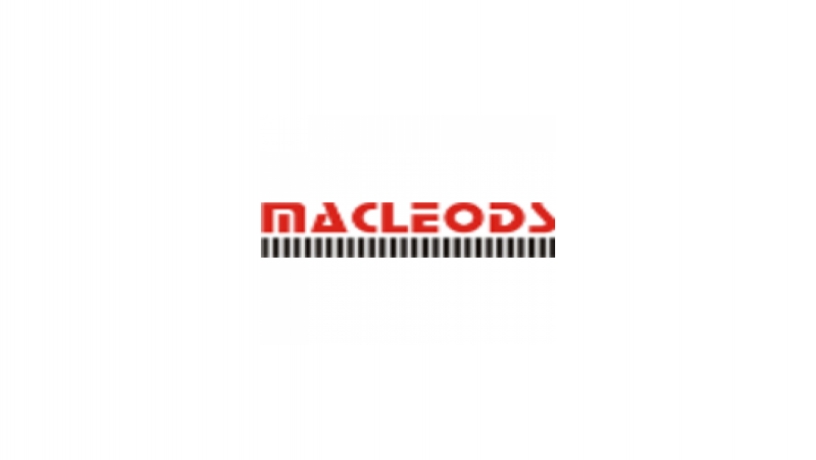 》MILESTONE
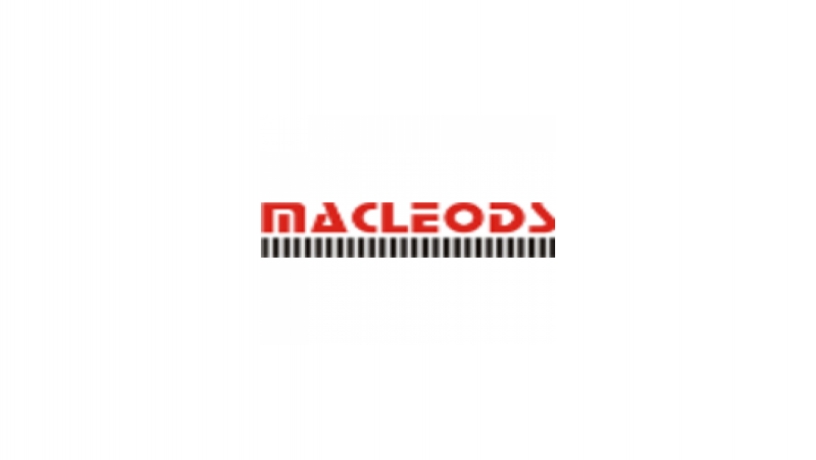 Location
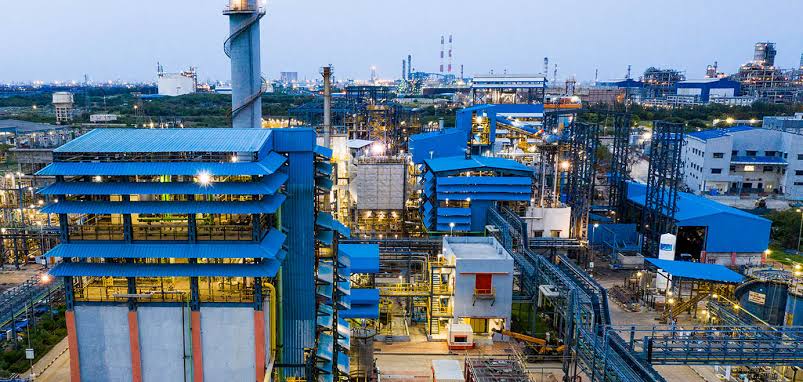 》PRODUCTION FORMULATIONS
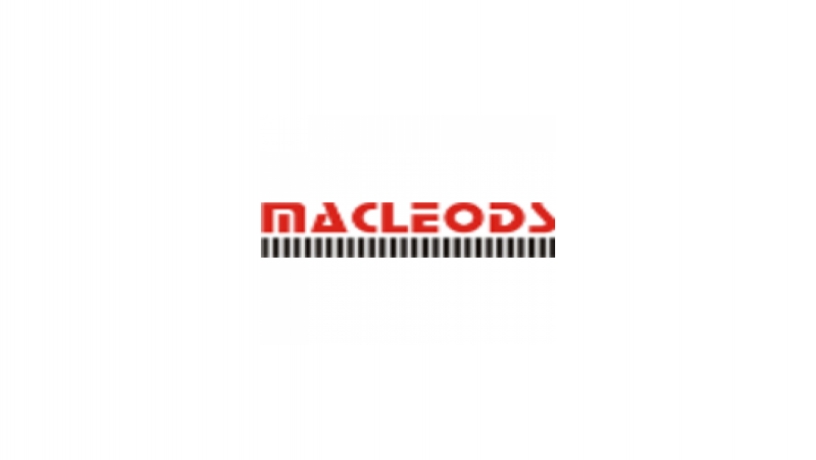 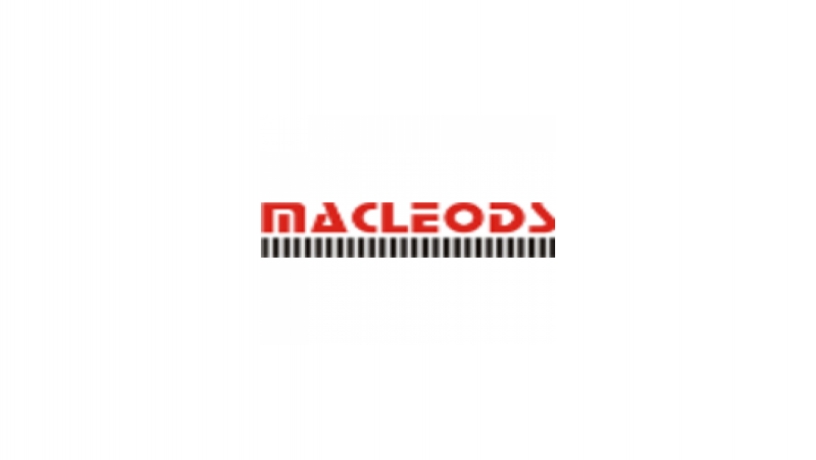 Global Presence
Globalization of business operations is one of the thrust areas of the group. The initiatives undertaken on this front have resulted in high growth of both exports of APIs and Speciality Chemicals.
Macleods pharmaceuticals. Ltd. With its inherent strengths of timely responses, competitive pricing, firm commitments, has earned its reputation for being a dependable and reliable source of bulk actives and its intermediates in the international markets, enabling it to mark a definite global presence.
Products exported over 100 countries worldwide
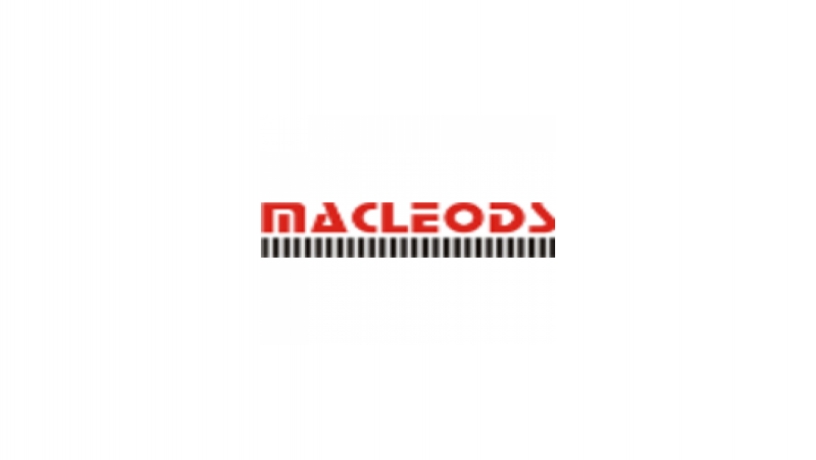 MEDICINE & USES
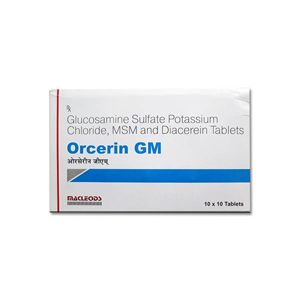 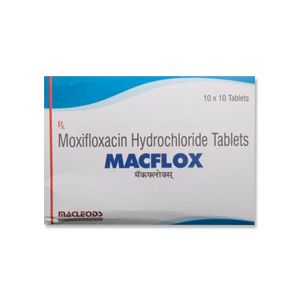 ORECERIN GM

● It is prescribed for treatment
 of osteoarthritis.
MACFLOX

●Macflox Tablet is an antibiotic, used in the treatment of bacterial infections.
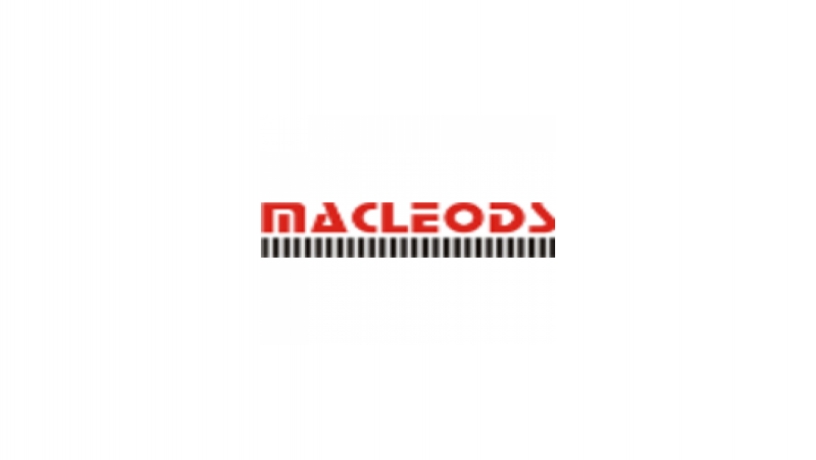 MEDICINE & USES
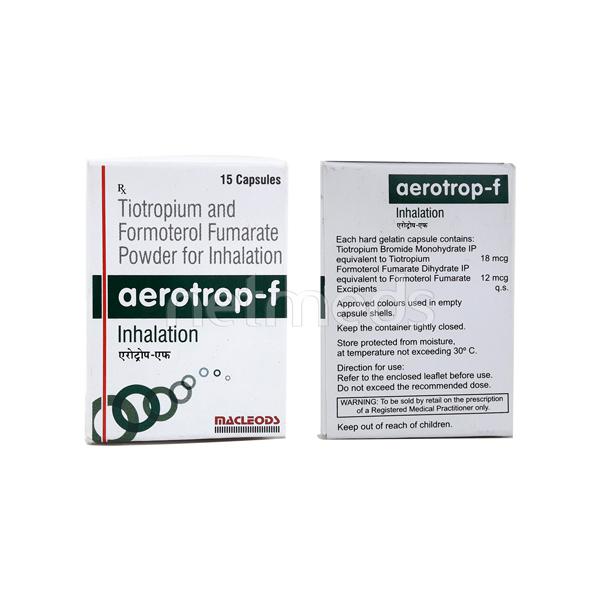 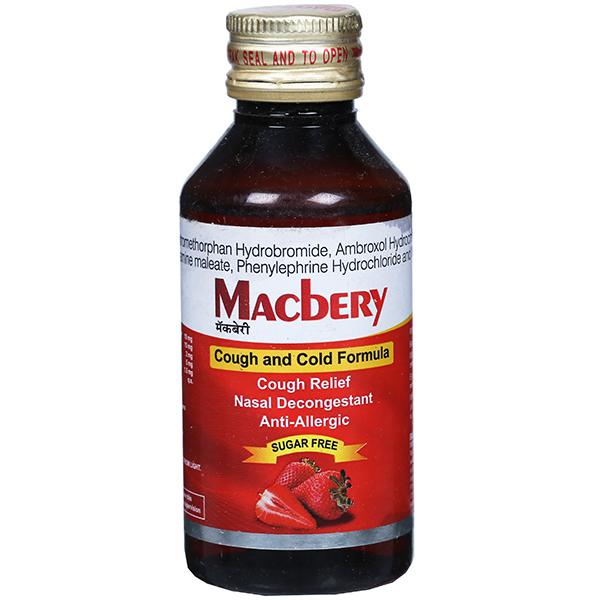 AEROTROP-f

 ●It is used in the treatment of chronic obstructive pulmonary disease and asthma.
MACBERY

●Macbery Syrup Strawberry Sugar Free is used in the treatment of cough.
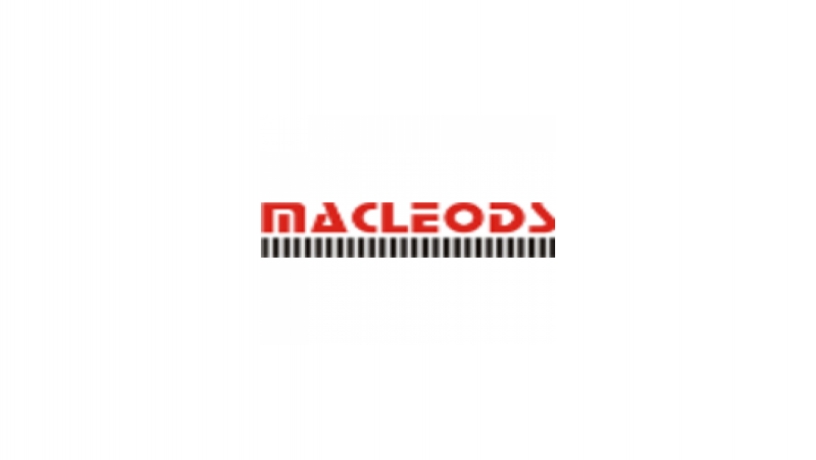 Mission
To contribute towards improving patients quality of life across the globe, by providing effective and accessible medicines.
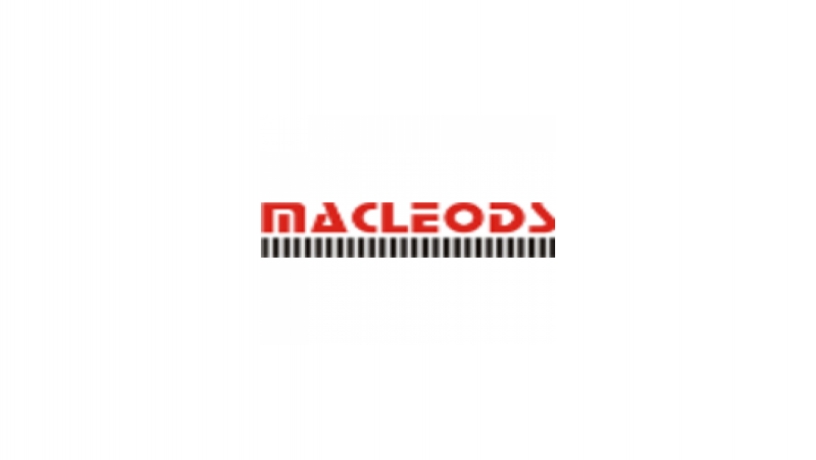 Vision
Our vision is to become a leading global pharmaceutical company by providing high quality, affordable and innovative therapeutic solutions for patients with diverse medical needs.
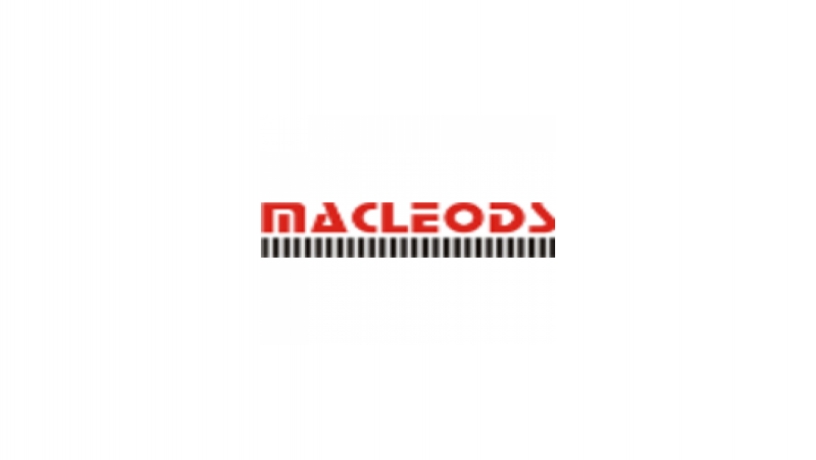 THANK YOU